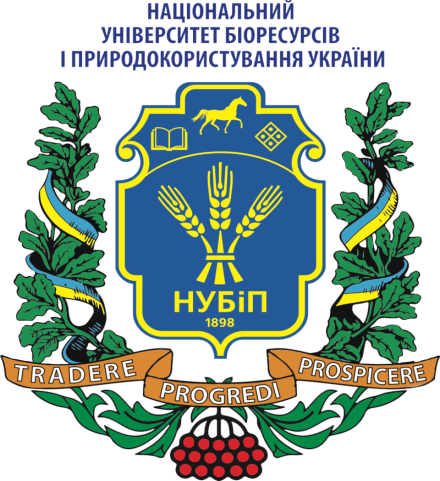 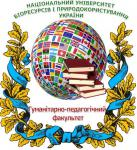 ГУМАНІТАРНО-ПЕДАГОГІЧНИЙ ФАКУЛЬТЕТ
МАГІСТЕРСЬКИЙ ТЕСТ НАВЧАЛЬНОЇ КОМПЕТЕНТНОСТІ
(МТНК)
Магістерський тест навчальної компетентності (МТНК)
Відповідно до Порядку прийому на навчання для здобуття вищої освіти в 2022 році  майбутні магістри проходитимуть таке випробування: магістерський тест навчальної компетентності (МТНК) ー для вступу за спеціальностями галузей знань: 
05 «Соціальні та поведінкові науки», 
06 «Журналістика», 
07 «Управління та адміністрування», 
28 «Публічне управління та адміністрування», 
29 «Міжнародні відносини» (крім спеціальності 293 «Міжнародне право»).​
Магістерський тест навчальної компетентності (МТНК)
МТНК міститиме завдання, спрямовані на визначення загальної навчальної компетентності вступника. Їх укладають відповідно до Програми ТЗНК (тести загальних навчальних компетентностей).
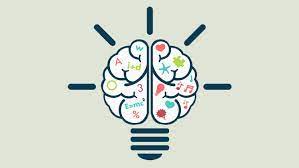 Складатиметься з 2х блоків:
Вербально-комунікативний компонент (Критичне читання, аналітичне письмо, комунікація і медіація);
Логічно-аналітичний компонент (логічне мислення; аналітичне мислення).
КРИТИЧНЕ МИСЛЕННЯПрочитайте текст і виконайте завдання(цифри в дужках позначають номери абзаців)
(5) Схоже, людству завжди було властиво колекціонувати те, що ось-ось зникне. За часів Ренесансу багатії колекціонували кістки, скам'янілості й різноманітних істот у засушеному та заспиртованому вигляді, виставляючи їх у так званих «кабінетах рідкостей». Деякі антропологи стверджують, що ця наука виникла через своєрідну ностальгію європейців за аборигенами, яких вони самі ж знищили зброєю і хворобами. Тому-то й кинулися зберігати загрожені мови, збирати предмети, а іноді й живі «експонати». Президент Міжнародного товариства біологічних і природних сховищ (організація об'єднує 1,3 тисячі біобанків, де зберігають усе – від вірусів до репродуктивних клітин димчастих леопардів) порівнює цю гонитву за зникомим  біорізноманіттям з міжнародною космічною гонкою.
Критичне мислення
Зміст абзацу 5 найкраще узагальнює приказка 

А Не за нас стало, не за нас і перестане.
Б Давніх друзів забувають, а при горі споминають.
В Куди дерево підрубане, туди воно і падає.
Г Що маємо – не дбаємо, а втративши – уболіваємо.
Д Тепер за гроші можем все зробити, а навіть і неба купити.
ЛОГІЧНЕ МИСЛЕННЯПрочитайте мікротексти й виконайте завдання
Проректор: У часи інформаційних технологій, Вікіпедії, соціальних мереж і мобільного зв’язку організація навчального процесу у формі аудиторних лекційно-семінарських занять є застарілою й неефективною. Опитування показали, що більшість студентів не задоволена ані змістом, ані формою проведення занять, які, за їхніми відгуками, далекі від їхніх реальних запитів, передусім від їхньої майбутньої професії. У зв’язку із цим доцільно зобов’язати викладачів нашого вишу розробити й викласти в мережі Інтернет дистанційні варіанти курсів, які вони читають, аудиторні заняття у формі лекцій і семінарських занять скасувати, замінивши їх консультаціями.

Яке з наведених нижче тверджень, якщо воно істинне, найбільше посилює обґрунтування висновку проректора?
А Створення ефективних навчальних курсів для дистанційного навчання передбачає високий рівень комп’ютерної грамотності викладачів.
Б Викладачі вишу здатні підготувати навчальні матеріали для оприлюднення в мережі Інтернет, які забезпечать більш ефективне навчання студентів, ніж аудиторні лекційно-семінарські заняття..
В Ефективність навчального процесу визначається якістю комунікацій викладача зі студентами, незалежно від того, відбувається цей процес у формі аудиторних чи дистанційних занять.
Г Широке застосування інформаційних технологій, Вікіпедії, соціальних мереж і мобільного зв’язку в навчальному процесі ускладнює зміст і форму навчальних занять.
Д Опитування студентів відіграють важливу роль у процесі вдосконалення навчального процесу.
АНАЛІТИЧНЕ МИСЛЕННЯПрочитайте опис ситуації та умов до неї й виконайте завдання
Якщо інвестор N оглядає об'єкт у вівторок, то яке / які з наведених нижче тверджень І-III істинне / істинні?
І. Інвестор Е може оглянути об'єкт у середу.
II. Інвестор F може оглянути об'єкт у середу.
III. Інвестор G може оглянути об'єкт у середу.

А тільки І
Б тільки II
В тільки III
Г тільки I та II
Д тільки II та III
Гуманітарно-педагогічний факультет Кафедра філософії та міжнародної комунікаціїЗАПРОШУЄ на безкоштовні курси з підготовки до МТНК
З 30.05.2022 по 8.08.2022 (щопонеділка) 

о 10.00 будуть проходити безкоштовні курси з підготовки до складання МТНК (магістерського тесту навчальних компетентностей)
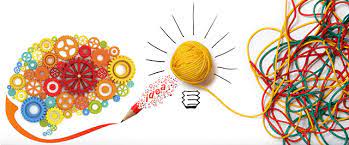 Реєстрація за QR кодом
Корисні посилання:
https://zno.osvita.ua/master/tznpk/

https://nubip.edu.ua/node/109403

https://nubip.edu.ua/node/1109
Бажаю успіхів і до зустрічі в магістратурі!
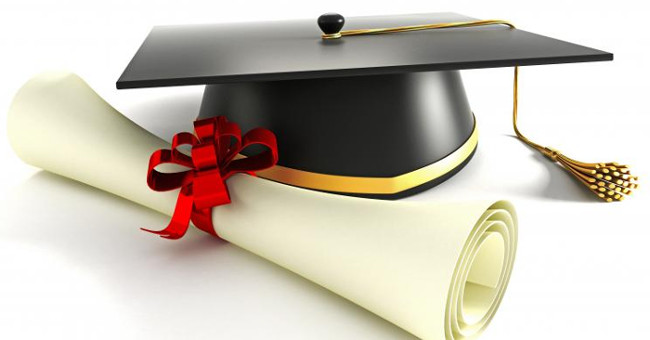